ABN- INFANTIL CEIP QUEVEDO
CURSO 2019-20
ABN ¿EN QUÉ CONSISTE?
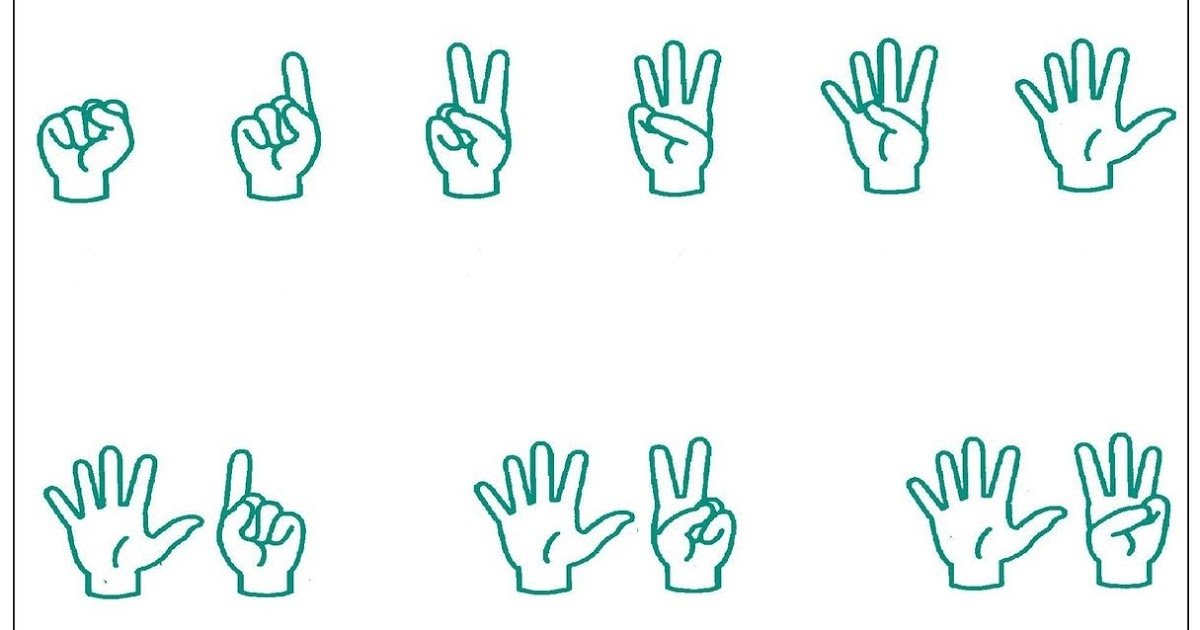 ES UN MÉTODO CREADO HACE 11 AÑOS POR JAIME MARTÍNEZ MONTERO, Y SE BASA EN TENER CARÁCTER ABIERTO Y BASADO EN NÚMEROS, DEJANDO ATRÁS AL MÉTODO QUE SE BASA EN CIFRAS.
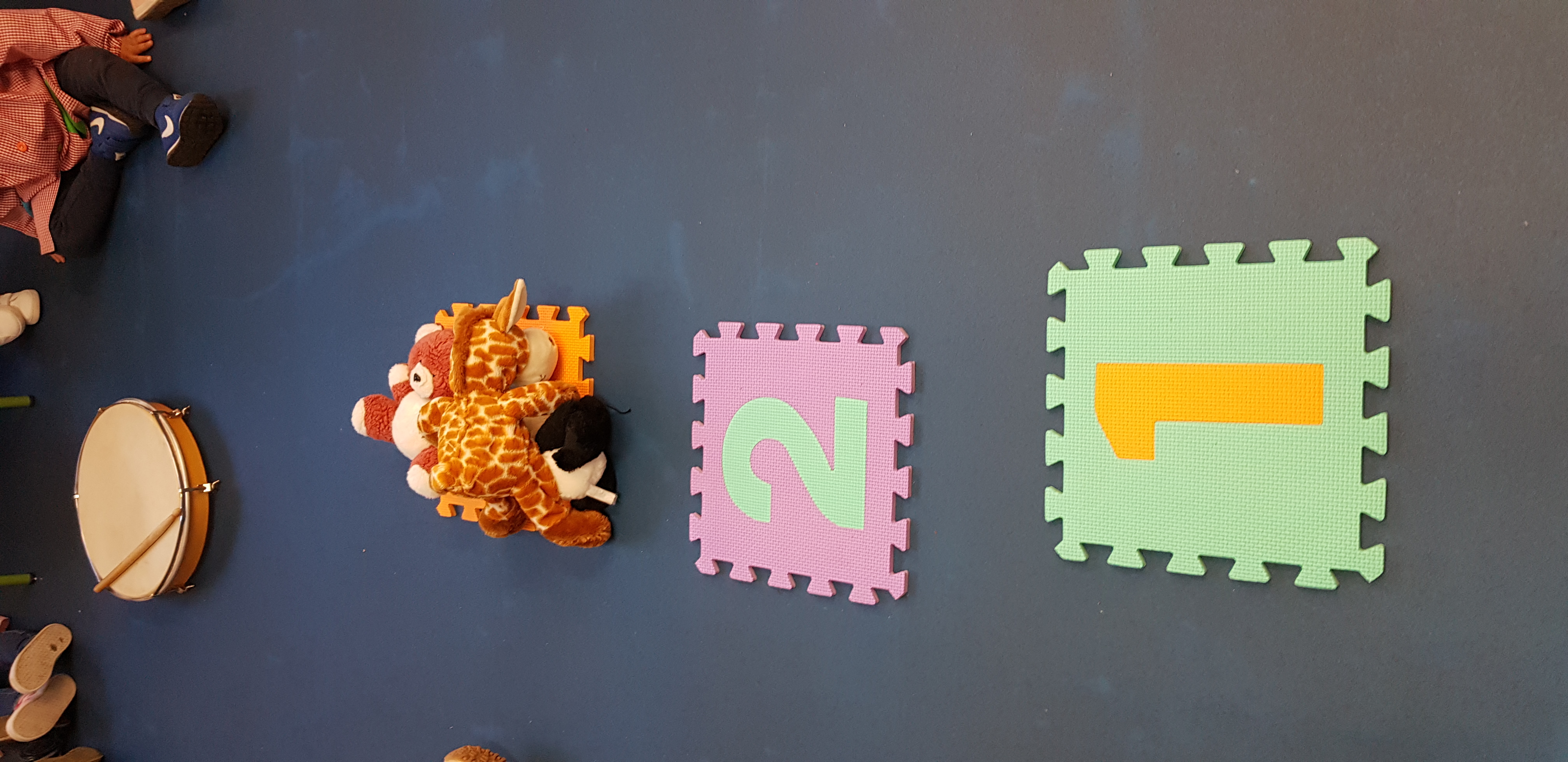 ¿POR QUÉ USAR ABN?
Descubrir el sentido del número ayuda  en el desarrollo y mejora de la inteligencia matemática
DIFERENCIAS ENTRE ABN Y CBC
ABN
ES ABIERTO, PUDIENDO TENER VARIAS SOLUCIONES
SE BASA EN NÚMEROS
CBC
CERRADO, CON UNA SÓLA SOLUCIÓN
SE BASA EN CIFRAS, EN FUNCIÓN DE SU POSICIÓN
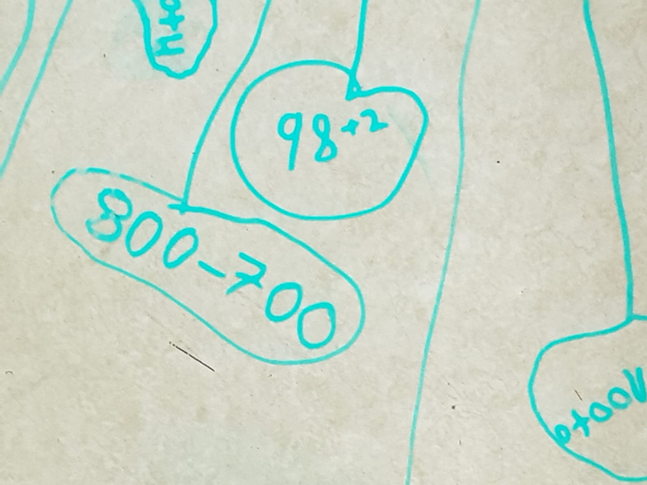 BLOQUE I
NÚMERO Y CARDINALIDAD
(CONTEO)
SE VAN TRABAJANDO A LA VEZ LOS 3
Bloques
De 
contenidos
BLOQUE II
ESTRUCTURA DEL NÚMERO Y COMPARACIÓN DE CONJUNTOS
BLOQUE III
TRANSFORMACIÓN NUMÉRICA
(OPERACIONES)
CUANTIFICADORES
La secuencia a seguir es:
Muchos- pocos
Tantos como
Todos- alguno
Uno- ninguno
Tantos como
Ponemos uno más
BLOQUE I- CONTEO
¿QUÉ VAMOS A TRABAJAR?
PRIMEROS NÚMEROS:
EQUIVALENCIAS
Se trabaja la correspondencia uno a uno
¿cómo?
Emparejando conjuntos (empezamos con 2-3)
Buscando mismo patrón
Creando equivalencias
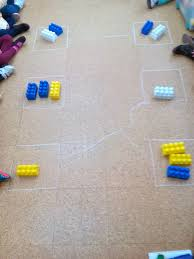 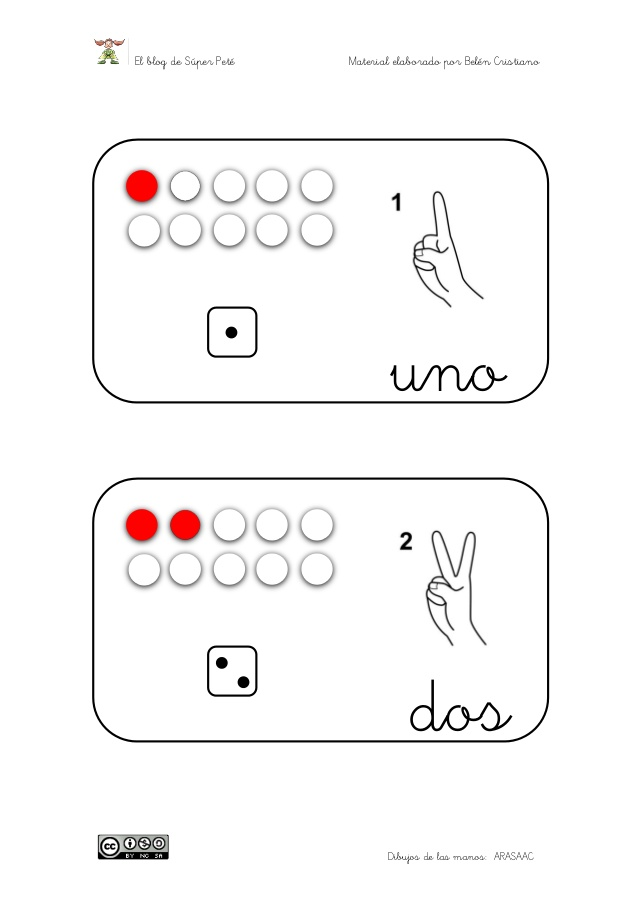 PATRONES FÍSICOS
El niño construye los conjuntos como el conjunto dado.
Con significado (orejas, ojos, pies)
Sin significado, siguiendo la secuencia de MANOS, PUNTOS, NÚMEROS
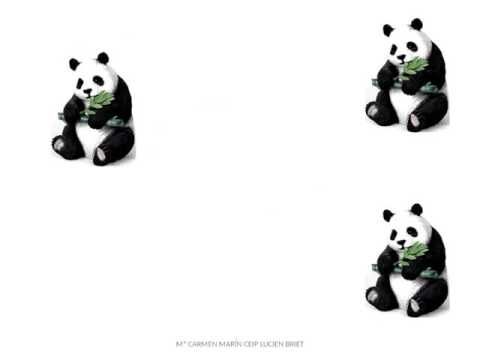 SUBITIZACIÓN a golpe de vista se determina cuantos objetos hay
En 3 años hasta el 5 u 8
En 4 años hasta 10
En 5 años hasta el 15
Los objetos se ven siguiendo la secuencia: 
Disposición fija del número a trabajar y después disposición fija del número a trabajar y anteriores
Disposiciones difusas del número a trabajar 
Disposiciones difusas del número a trabajar y anteriores
ESTIMACIÓN
Se trabaja después de la subitización: se mezclan diferentes elementos en la misma diapositiva, se estiman 2 o 3 elementos por encima de lo que trabajamos en la SUBI.
En la R.N también se hacen estimaciones.
3 años (se señala el 0IIII5IIII10)
4 años (0        5      10)
5 años (0                10)
CONTEO
Disposición de objetos
Lineal
Circular
Intersección
Difusa
CADENA NUMÉRICA

Nivel cuerda
Nivel cadena irrompible
Nivel cadena rompible
Nivel cadena numerable
Nivel cadena Bidireccional
Retrocuenta
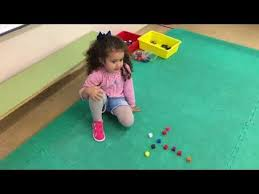 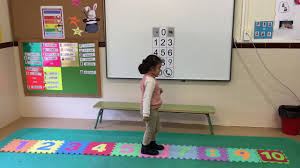 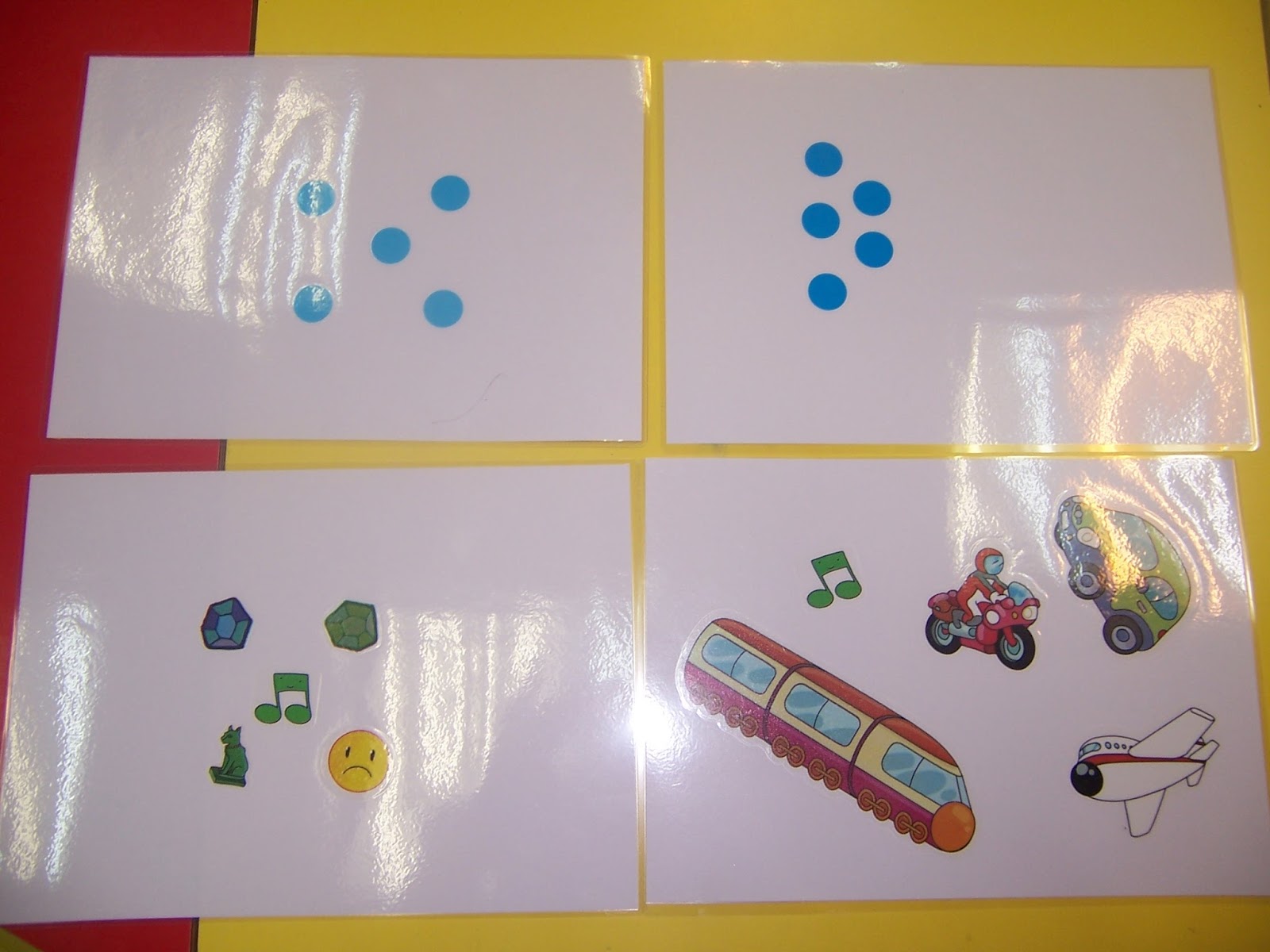 GRAFÍAS
Representación simbólica
Figura
Símbolo
Símbolo- signo
Cifra
CORRESPONDENCIA GRAFÍA- CANTIDAD y viceversa
AJUSTES DE EMPAREJAMIENTOS ERRONEOS (por exceso o defecto)
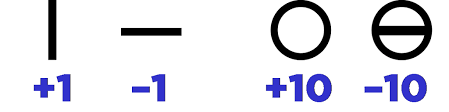 BLOQUE 2- ESTRUCTURA DEL NÚMERO
¿QUÉ VAMOS A TRABAJAR?
ESTRUCTURA NÚMERO Y COMPARACIÓN CONJUNTOS
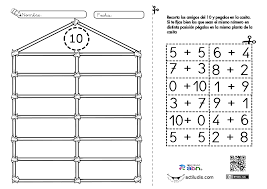 TRATAMIENTO DEL 0 Y DEL 10
El 0 en ABN es importante porque se trata de ausencia de cantidad y el 10 es un número más.
Trabajaremos los amigos del 10.
LA DECENA
Se trabajará desde 4 años (hueveras, atados, bolsas)
Es un concepto clave para trabajar pandillas y familias.
Unis
Diecis
Veintis…… (casa del 100)
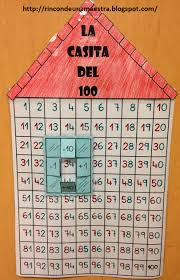 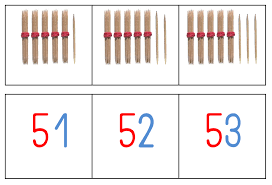 ORDENACIÓN Y COMPARACIÓN
COMPARAR
SECUENCIA:
Primero se debe trabajar mucho la ordenación
Se comparan objetos contables.
Después se pueden combinar con cifras.
Al final solo con cifras
COCODRILOS
CULEBRAS CON ENSARTABLES
ORDENACIÓN Y COMPARACIÓN
ORDENAR 
SECUENCIA:
Ordenar conjuntos muy diferentes
Ordenar conjuntos con diferencias poco visibles (con ayuda R.N)
Ordenar conjuntos tengan o no diferencias y sin ayuda de R.N, fijándose solo en el cardinal del conjunto.
DESCOMPOSICIÓN Y COMPOSICIÓN
En la descomposición se trabajarán los repartos regulares, irregulares y proporcionales.
Y también los reequilibrios
En la composición se usan casitas de reparto, arañas  y soles.
En la composición se trabaja la suma simple, resta simple, sumirresta.
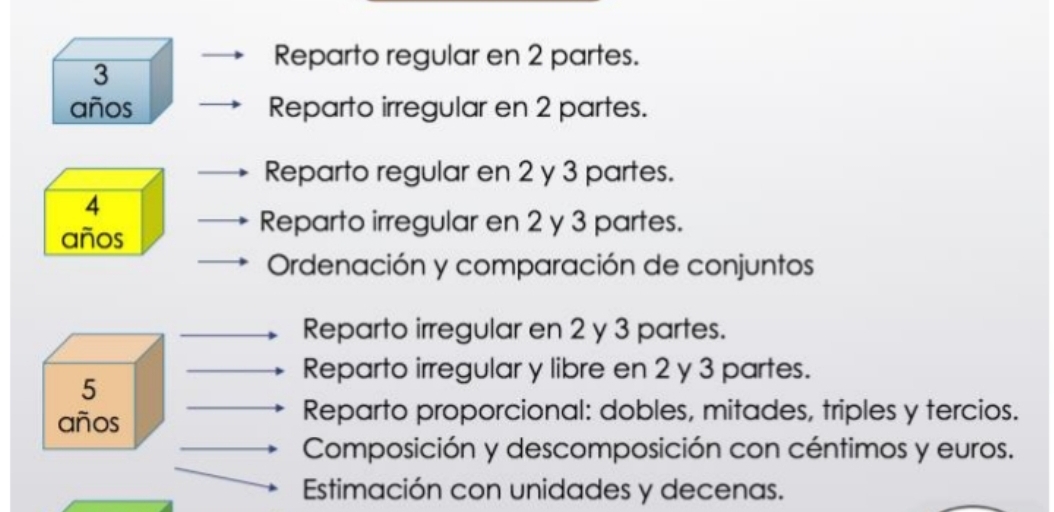 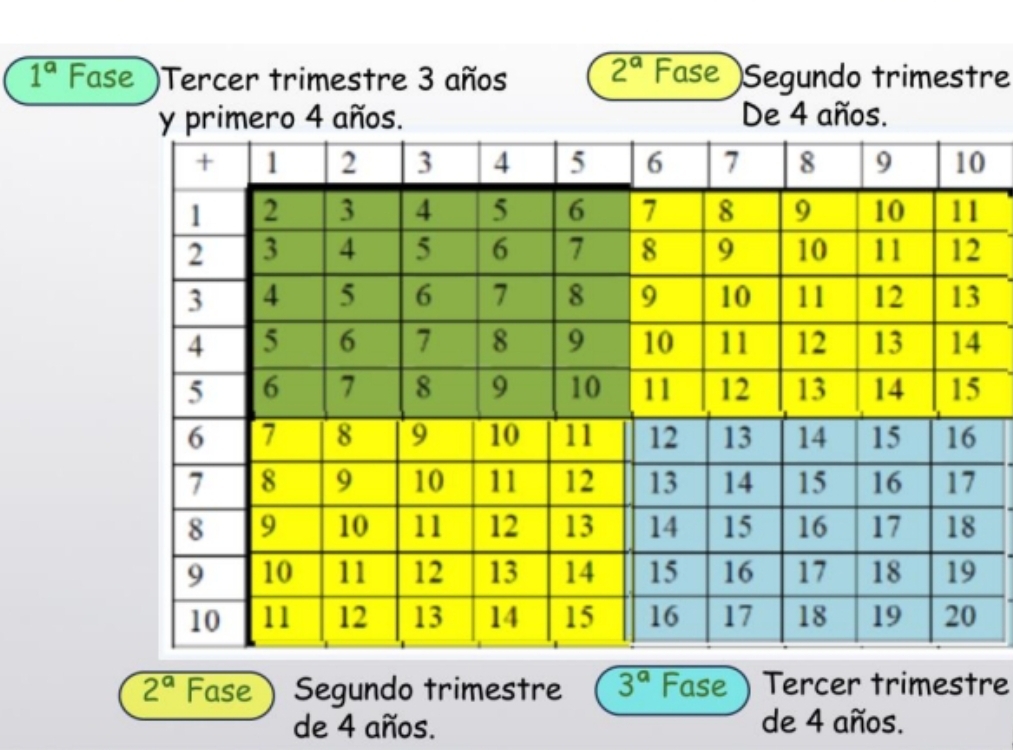 ADICIÓN
Sumas de dos números igual o inferiores a 10
Sumas de tres dígitos
Extensión fase 1 de la suma
BLOQUE 3- TRANSFORMACION DE LOS NÚMEROS
OPERACIONES
SUSTRACCIÓN
Se trabajará siguiendo el mismo orden y pauta que se usa con la suma.
Primero se trabaja la sustracción de un número y luego se pasa a trabajar la sustracción para llegar a un tope ¿qué número falta?
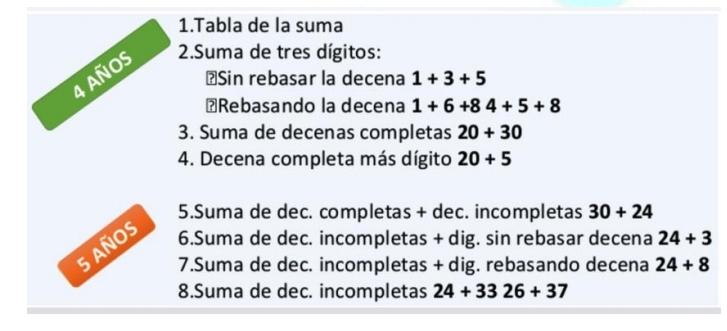